Romeo & Juliet
Semester Week 11
Unit Day 9
Week 11 Overview
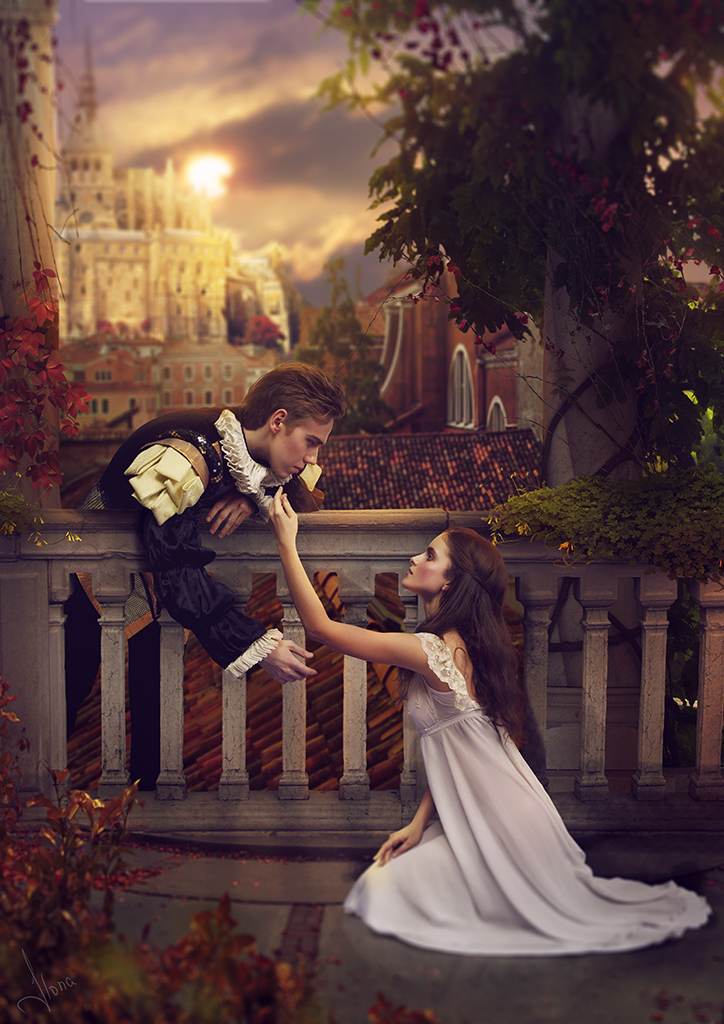 Monday (Day 6):
Flex Day
Tuesday (Day 7):
Journal #2
Review Terms: Monologue, Soliloquy, Aside
Plot Summary Act I
Read Act I Scene v
Complete Comprehension Questions
Wednesday (Day 8):
Read Act II Prologue - Scene ii
Plot Summary Act I-II
Complete Comprehension Questions
Journal #3
Thursday (Day 9):
View Film Versions
Interact with pg 374 & 382 to compare films
Interact with Springboard pg 384-387
View Film Version
Journal #4
Friday (Day 10): 
Review Terms: Foils & Dramatic Irony
Interact with Springboard pg 389 & 391
Read Act II Scene iii-vi
Plot Summary Act II
Complete Comprehension Questions
This Photo by Unknown Author is licensed under CC BY-NC-ND
Instructions to Access Springboard Digitally
Reminders, Resources & Tips
** All linked materials available on blog **
TO ACCESS SPRINGBOARD:
Step 1: Go to blog, dropdown menu “Springboard Access”
Step 2: Follow link https://clever.com/oauth/instant-login?client_id=b51b5d2ce49a6538cb55&district_id=5798a584ac8d990100000850&specify_auth=saml&t=v
Step 3: Log in ​using your Cobb County email & password​(ex: firstname.lastname@students.cobbk12.org)
Step 4: Navigate Grade 9, Unit 5 to page numbers listed

OR

Romeo & Juliet Springboard PDF file:
Unit 4 - Romeo & Juliet\Springboard Unit 5 (Romeo and Juliet).pdf
Roman Numeral Guide
Roman Numerals

	The Act is always a 	The Scene is always a
	CAPITAL letter		lowercase letter
		I = 1				i = 1
		II = 2				ii = 2
		III = 3				iii = 3
		IV = 4				iv = 4
		V = 5				v = 5
Reminders, Resources & Tips
** All linked materials available on blog **

Zeffirelli Version (Act I Scene v – party scene): https://www.youtube.com/watch?v=Pk0dnGXOv20

Luhrmann Version (Act I Scene v – party scene): https://vimeo.com/51856949

Romeo & Juliet Springboard PDF file: Unit 4 - Romeo & Juliet\Springboard Unit 5 (Romeo and Juliet).pdf
Thursday – Day 9
Film Comparison

Act I Scene v – Party Scene
Step 1: View two versions of Act I Scene v (party scene)
Step 2: Complete pg 374 Graphic Organizer to compare films

Act II Scene ii – Balcony Scene
Step 1: View two versions of Act I Scene v (party scene)
Step 2: Complete pg 382 Graphic Organizer to compare films
Reminders, Resources & Tips
** All linked materials available on blog **

Zeffirelli Version (Act II Scene ii – balcony scene): https://www.dailymotion.com/video/x5nc5dr

Luhrmann Version (Act II Scene ii – balcony scene): https://vimeo.com/216526129

Romeo & Juliet Springboard PDF file: Unit 4 - Romeo & Juliet\Springboard Unit 5 (Romeo and Juliet).pdf
Thursday – Day 9
Film Comparison (cont.)

Consider West Side Story:
(a modern musical adaptation of Romeo and Juliet)
Step 1: Read pages 384-387 in Springboard
Step 2: Answer questions 2-4 on pg 387
Step 3: View clip from West Side Story

Step 4: Complete Journal #4
	“Which version is your favorite and why?”
	(options are Zeffirelli, Luhrmann, West Side Story)
Reminders, Resources & Tips
** All linked materials available on blog **

Romeo & Juliet Springboard PDF file: Unit 4 - Romeo & Juliet\Springboard Unit 5 (Romeo and Juliet).pdf

West Side Story (Act II Scene ii – balcony scene adaptation): https://www.youtube.com/watch?v=m7xTvb-FAhQ

** Find in light pink packet page 8 **
Attached here: Unit 4 - Romeo & Juliet\R&J Journals.docx